〈放生〉——死不去，活不來的老人悲歌
死去活來
〈第十課〉
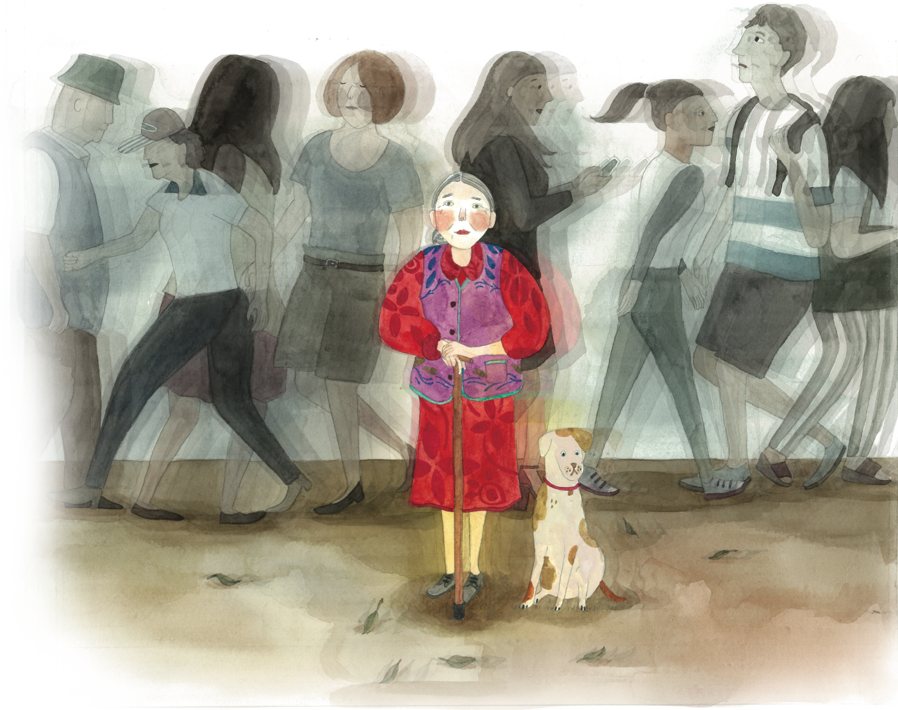 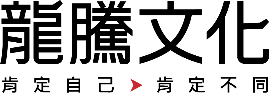 目次
作者簡介
一
課文分析
二
想一想
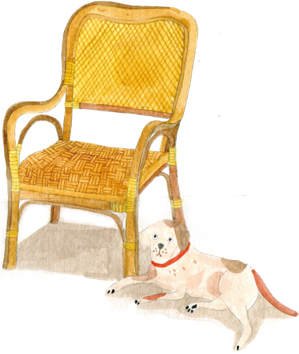 三
題目索引
四
一
一
作者簡介
目次
1
黃春明生平
2
黃春明的作品
目次
黃春明生平
作者簡介
母親早逝
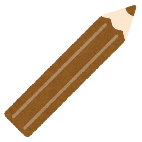 祖母的早期教育
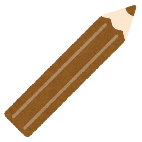 不馴的求學
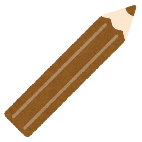 豐富的人生經歷
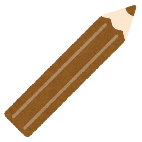 邁入文學
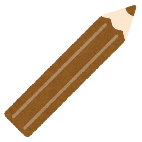 目次
母親早逝
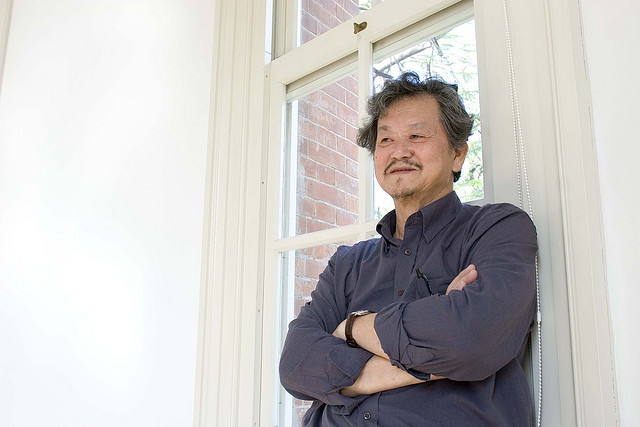 作者簡介
黃春明說：
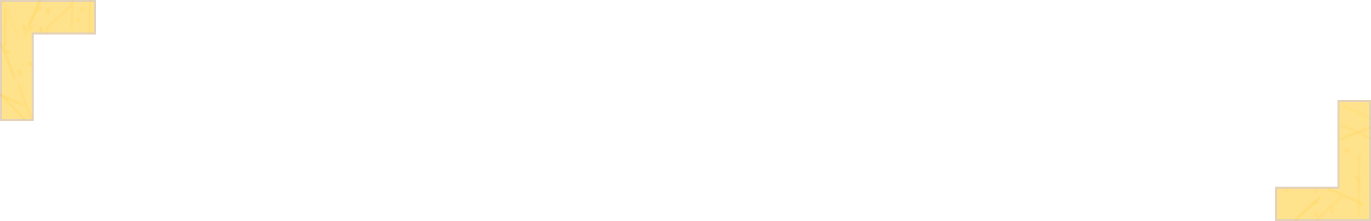 八歲那年，母親撇下我們五個，扛走了一塊墓碑，據石匠說那塊好石頭本來是要打成石磨子。我們五個是一副重擔，壓在曾經纏過腳，連自己都站不穩的祖母肩上。
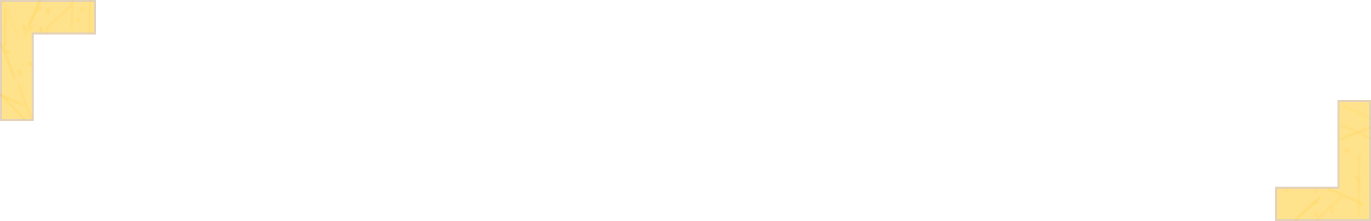 目次
祖母的早期教育
作者簡介
黃春明說：
祖母不但須扶養我們五個孫子，更負起『育』 的責任。」「我的祖母深具傳統婦家勤勞節儉的美德，以及過人的勇敢：記得從前祖父常會找祖母討錢去賭博，祖母不給，祖父威脅她： 『敢不給，老子就打妳！』祖母竟無畏地回話， 『那你可得保證打贏我！』
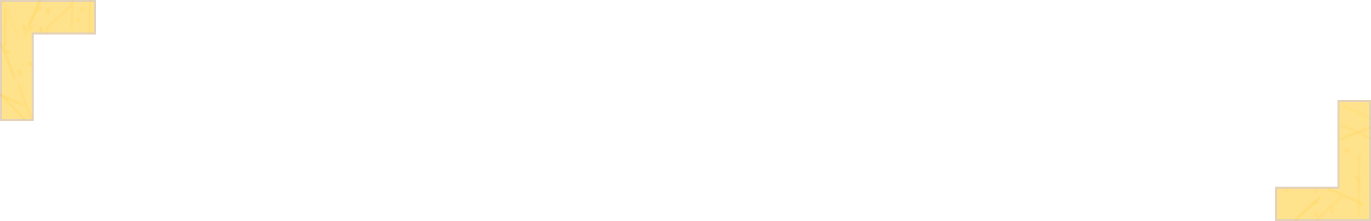 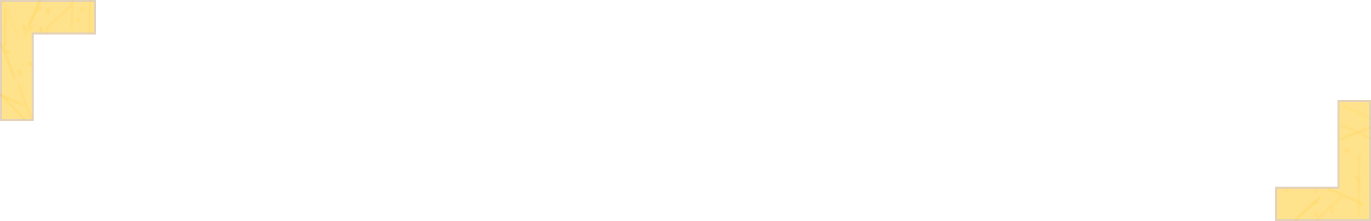 目次
不馴的求學
作者簡介
羅東中學→頭城中學→臺北師範→臺南師範→屏東師範
黃春明說：
跟著我同過學的，或者是跟我同過事的，都看過我一言不合就揮拳頭的醜事。另一方面，一感動起來心軟得不得了。可以說是很情緒化的一個人。說我是感性大師，我想我是當之無愧的。
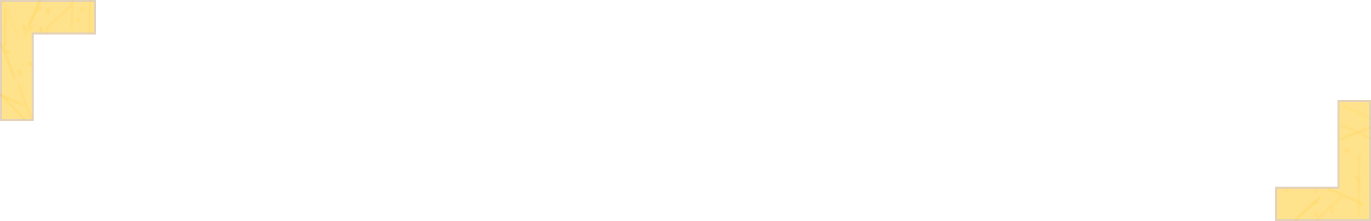 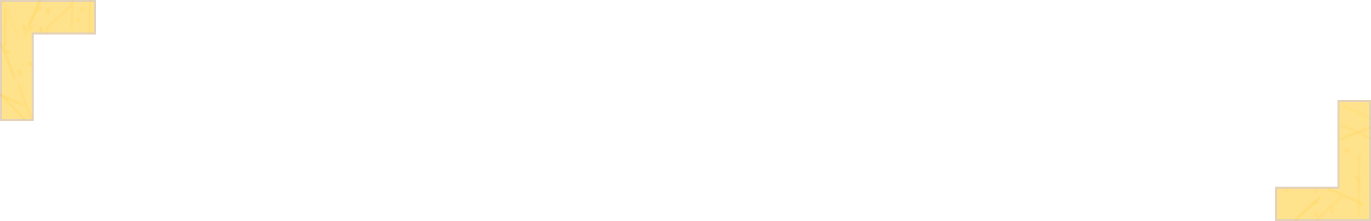 目次
豐富的人生經歷
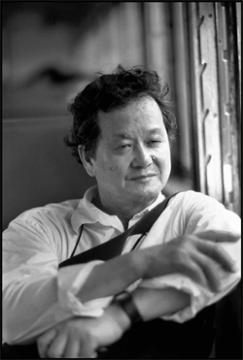 作者簡介
小學老師
廣播電臺記者
廣告公司職員
電視節目製作人
電影編劇
創作散文、小說
創作童話、漫畫、兒童劇場
目次
邁入文學
作者簡介
黃春明認為，自己沒有再繼續變壞，是因爲文學的緣故。
文學讓他的心靈敞開，感受到感動的心跳，再加上親情的呼喚，讓他能夠軟化，將原本用來反抗不合理的激烈情緒，昇華為藉由小說關懷弱勢的溫情。
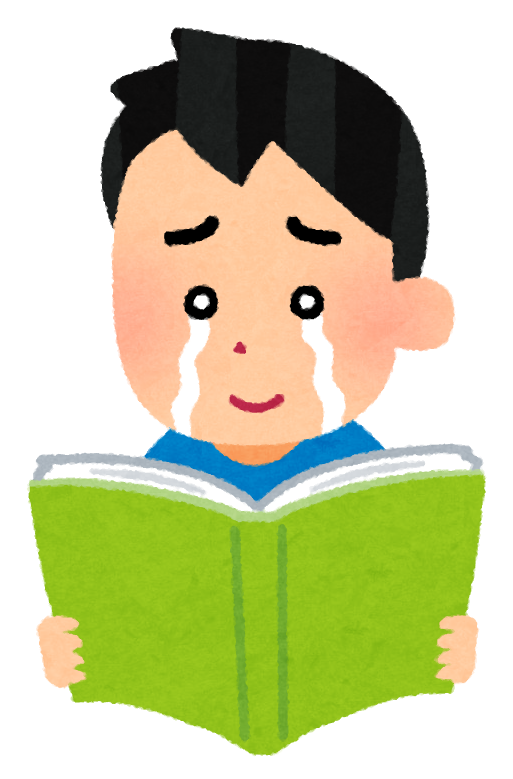 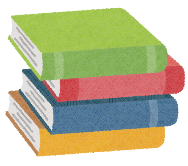 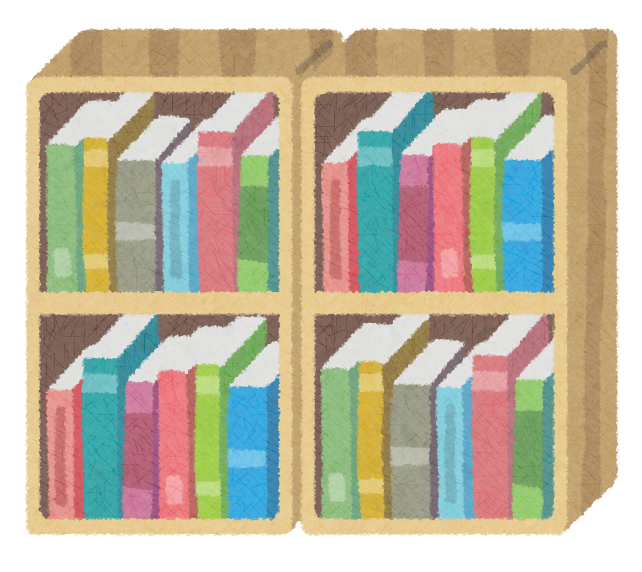 目次
黃春明的作品
鄉土文學
作者簡介
目次
黃春明的作品
作者簡介
鄉土文學
目次
作者簡介
鄉土文學代表作家
目次
作者簡介
鄉土文學代表作家
目次
返回
作者簡介
二
一
目次
課文分析
目次
《放生》
課文分析
《放生．自序》：「我要為這一代被留在鄉間的老年人做見證。 」
小說中的老人群像，是時代縮影，〈現此時先生〉的現此時，〈打蒼蠅〉的林旺欉，〈死去活來〉的粉娘，以及〈放生〉的金足婆，作家對這些人物的描寫，實際上代表作家觀察視角及思維的轉向，進行傳統與現代、都市與鄉村的反覆辯證。
反映日趨嚴重的老人問題，希望掀起讀者及社會的後續反思，正視老人問題。
目次
1.
篇名「死去活來」的意思為何？帶有何種情緒？
課文分析
「死去活來」的意思是：昏死過去又醒來。形容非常痛苦或悲傷。
回索引
目次
2.
「家人雖然沒有全數到齊，大大小小四十八個人從各地趕回來了。」作者在此段直言子孫們返鄉的目的。甚至提到他們連年節也未曾返家祭祖。奔回老家也只是為了「即將擁有的那一片山地」。作者為何直言？
課文分析
子孫不在意活著的老祖母，卻為了老祖母過世才要返鄉，而實際也只是為了自己即將擁有的那片山地。
作者提到「工商社會的現代人」，漠視倫理、親情，只在意金錢、財產。但作者未加入自己的評述，只以事實呈現的形式摹寫，其原因在於：這樣的情況，可能是現代社會的真實寫照。
回索引
目次
2.
「家人雖然沒有全數到齊，大大小小四十八個人從各地趕回來了。」作者在此段直言子孫們返鄉的目的。甚至提到他們連年節也未曾返家祭祖。奔回老家也只是為了「即將擁有的那一片山地」。作者為何直言？
課文分析
忙於工作、生活的現代人，與遠在家鄉，生活習慣迥異的老年人，二者逐漸拉深拉遠的代溝，並非一人一事，而是時代造成的整體樣貌。
回索引
目次
3.
作者一一描寫回來奔喪的晚輩們的狀態有何不同，藉此想呈現何種樣態？
課文分析
炎坤與母親同住，情感深厚，因此感到憂傷
顯得悲傷
嫁出的女兒對母家、母親的依戀，因此感到憂傷
顯得悲傷
回索引
目次
3.
作者一一描寫回來奔喪的晚輩們的狀態有何不同，藉此想呈現何種樣態？
課文分析
聚在外頭的樟樹下聊天，年輕的走到竹圍外看風景拍照
外地的兒子與母親不同住，本就疏遠了，因此較無感傷之情。
用越洋電話聯絡了
國外的只有被通知，並沒有表示態度
曾孫幼小，又不識曾祖母，無法表示態度
Ｘ
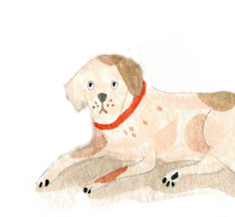 回索引
目次
4.
當死而復生的粉娘問圍在身邊的子孫「呷飽未」時，子孫為什麼會感到莫名的好笑？
課文分析
當死而復生的粉娘，問大家呷飽沒時，如果是熟稔的親人，應該是欣喜才對。會覺得「莫名的好笑」，應該都是因為生疏，所以感到尷尬。
回索引
目次
5.
「么兒當場考她認人……但是有一半以上的人，儘管旁人提示她，說不上來就是說不上」看似尋常的測試，作者呈現出了現代社會中何種家庭關係?
課文分析
粉娘能叫出名字、說出輩分的，只有一半，足見從孫子以後，與祖母粉娘的關係便已疏遠。
更遑論第四代的曾孫，粉娘視為陌生人。二者連語言都無法共通。
回索引
目次
6.
「總而言之，她怪自己生太多，怪自己老了，記性不好。」在這段情節中，作者要表達的是什麼？
課文分析
粉娘認不得自己的子孫，聽不懂曾孫輩的國語，或許可歸因於其年老健忘、語言隔閡，但根本原因應是彼此缺少互動，親族關係疏離。
回索引
目次
7.
當粉娘「死去」又「活來」，小說中人物的態度為何？作者要凸顯的問題為何？
課文分析
粉娘為子孫承歡而感到開心，但子孫卻因為粉娘又活過來，而紛紛離去。子孫所想、所需，與老祖母所想、所需，不止是全無交集，甚至是完全相反的。
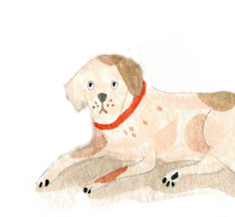 回索引
工商業社會所
帶來的親屬疏離
目次
8.
盡職的老狗挨了主人打，原因為何？
課文分析
老狗「對一批一批湧到的，又喧嘩的陌生人提出警告猛吠，而嚇哭了幾個小孩」。老狗並不知道自己所謂的陌生人，其實是主人的至親。作者藉由此事的側寫，揭露了至親的疏離。
回索引
目次
9.
粉娘清醒隔天祭祖，她求的是什麼？
課文分析
「請神明公媽保庇他們平安賺大錢，小孩子快快長大念大學。」粉娘不為自己死而復生謝神，也不祈求自身健康，只為遠方子孫祈福一心掛念家人。
回索引
10.
目次
粉娘，是作者有意形塑的臺灣傳統老人形象。「祭祖拜神」的行為，表現其什麼樣的特質?
課文分析
信仰虔誠：對民間信仰的虔誠。 
心懷感恩：為子孫團聚而感謝。
溫柔慈愛：祈求子孫平安長大。
回索引
11.
目次
當粉娘再次彌留時，大部分的親戚都要求跟炎坤直接通話：「會不會和上一次一樣？」身為親人，應該要有什麼期待？外地親人所期待的事，是否合乎常情？
課文分析
外地親人表示：粉娘確實過世後，他們才會返鄉。
身為親人，應該希望親人好好活著，並且在活著的當下，珍惜相處的時間；次者才是善終。
但粉娘的親人，卻只在粉娘過世後，才願意返鄉，對於在世的粉娘，卻一點也不關心在意。
此舉並非人之常情。可見雙方關係之疏離。
回索引
12.
目次
當粉娘再次「復活」時，她從圍在身邊的親人「臉上讀到一些疑問」。請問這些「疑問」是什麼？作者為什麼不直接問出來？
課文分析
親人們的疑問是：「你怎麼還沒死？」
因為這個疑問，不是身為子孫應該有的。
回索引
13.
目次
粉娘的結局是什麼？作者以此為結局的用意為何？
課文分析
文末沒有寫明故事結局，留下沉寂引發讀者對「下一次」的想像，也是作者對親情疏離的無聲反諷。
回索引
14.
目次
子孫所表現的情緒，是否符合現實的期待？作者要表現的問題為何？
課文分析
子孫在長輩彌留、過世時所表現的態度，毫無悲傷，反而泰然自若，甚至再次彌留的時候，還要確認長輩的情況。
作者透過子孫的行為，表現出他們與粉娘毫無感情的疏離情況，反映出工商業社會下，與長輩之間的隔閡。
回索引
三
一
目次
想一想
目次
影片觀賞：《百歲老人蹺家去》
想一想
要度過百歲生日的亞倫．卡爾森蹺家了！他是怎麼離開養老院的呢？百歲壽宴即將開始，不僅市長助理受邀出席，就連地方報紙也預計報導這次的慶生會。院內老人個個盛裝以待，連以火爆愛麗絲為首的院方工作人員行頭也不馬虎。
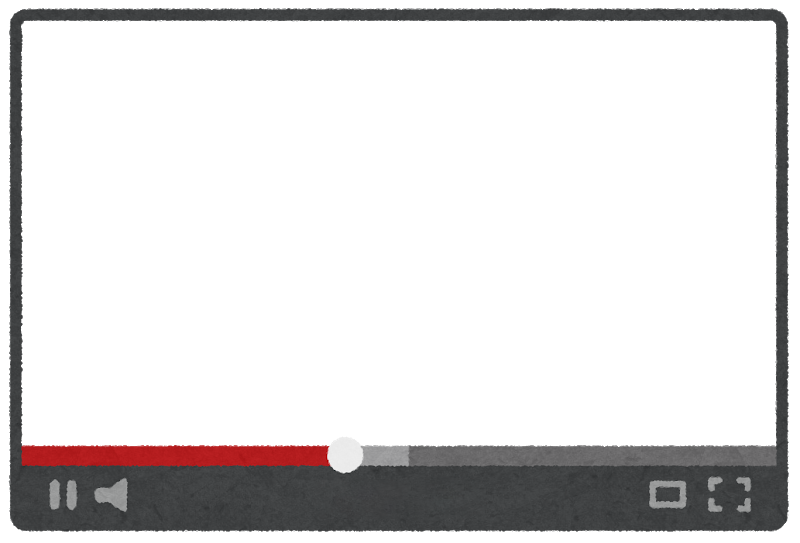 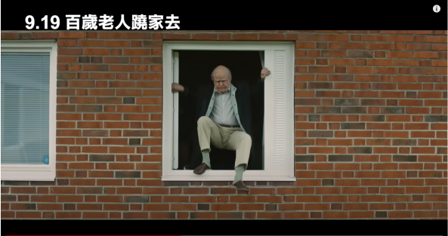 然而，亞倫．卡爾森卻展開生命中最後一次的冒險旅程……
[Speaker Notes: 透過影片可以看到百歲老人創造人生的可能性。在思考過老人的需求與特質後，請學生試著想出老人的更多可能性。]
目次
老者「安之」？
想一想
老者安什麼？
老者如何安？
老人的特質？
老人的需求？
在工商業的社會中，家中的老人是何處境？
在現在社會中，你希望自己如何「老」、「去」？
四
一
目次
題目索引
題目索引
目次
篇名「死去活來」的意思為何？帶有何種情緒？
1.
題目索引
2.
「家人雖然沒有全數到齊，大大小小四十八個人從各地趕回來了。」作者在此段直言子孫們返鄉的目的。甚至提到他們連年節也未曾返家祭祖。奔回老家也只是為了「即將擁有的那一片山地」。作者為何直言？
3.
作者一一描寫回來奔喪的晚輩們的狀態有何不同，藉此想呈現何種樣態？
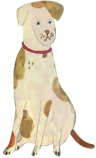 題目索引
目次
4.
當死而復生的粉娘問圍在身邊的子孫「呷飽未」時，子孫為什麼會感到莫名的好笑？
題目索引
5.
「么兒當場考她認人……但是有一半以上的人，儘管旁人提示她，說不上來就是說不上」看似尋常的測試，作者呈現出了現代社會中何種家庭關係?
6.
「總而言之，她怪自己生太多，怪自己老了，記性不好。」在這段情節中，作者要表達的是什麼？
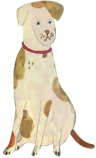 題目索引
目次
7.
當粉娘「死去」又「活來」，小說中人物的態度為何？作者要凸顯的問題為何？
題目索引
8.
9.
盡職的老狗挨了主人打，原因為何？
粉娘清醒隔天祭祖，她求的是什麼？
10.
粉娘，是作者有意形塑的臺灣傳統老人形象。「祭祖拜神」的行為，表現其什麼樣的特質?
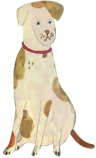 題目索引
目次
題目索引
11.
12.
13.
14.
當粉娘再次彌留，炎坤通知親屬們回來時，大家關心的是「會不會和上一次一樣?」對於這樣的反應，請試著分析一下原因。並說說你的看法。
當粉娘再次「復活」時，她從圍在身邊的親人「臉上讀到一些疑問」。請問這些「疑問」是什麼？
粉娘的結局是什麼？作者以此為結局的用意為何？
子孫所表現的情緒，是否符合現實的期待？作者要表現的問題為何？